Office of foundation relations
[Speaker Notes: Must be in Slide Master mode to swap out photos.]
OSU FoundationOffice of Foundation Relations
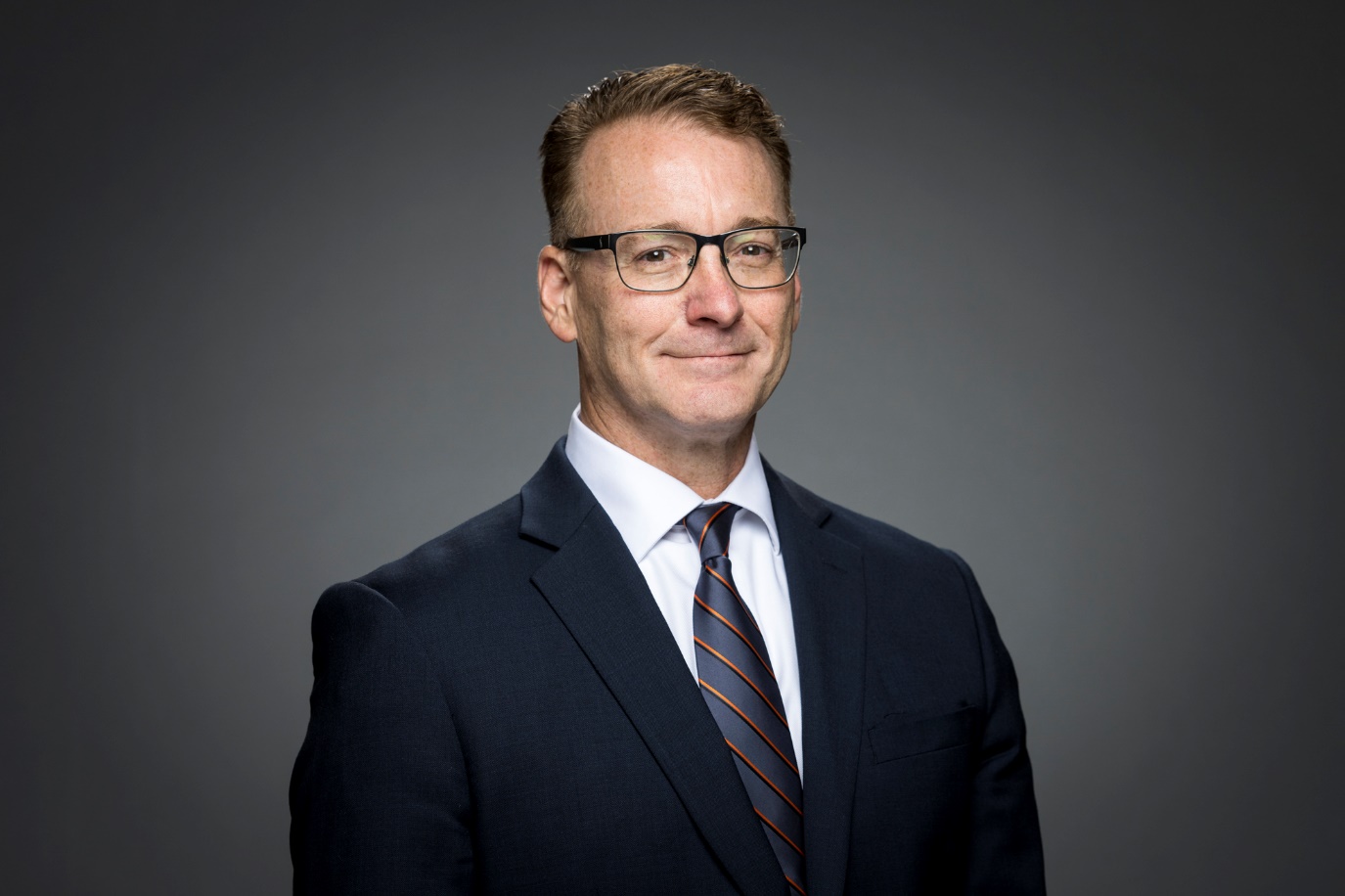 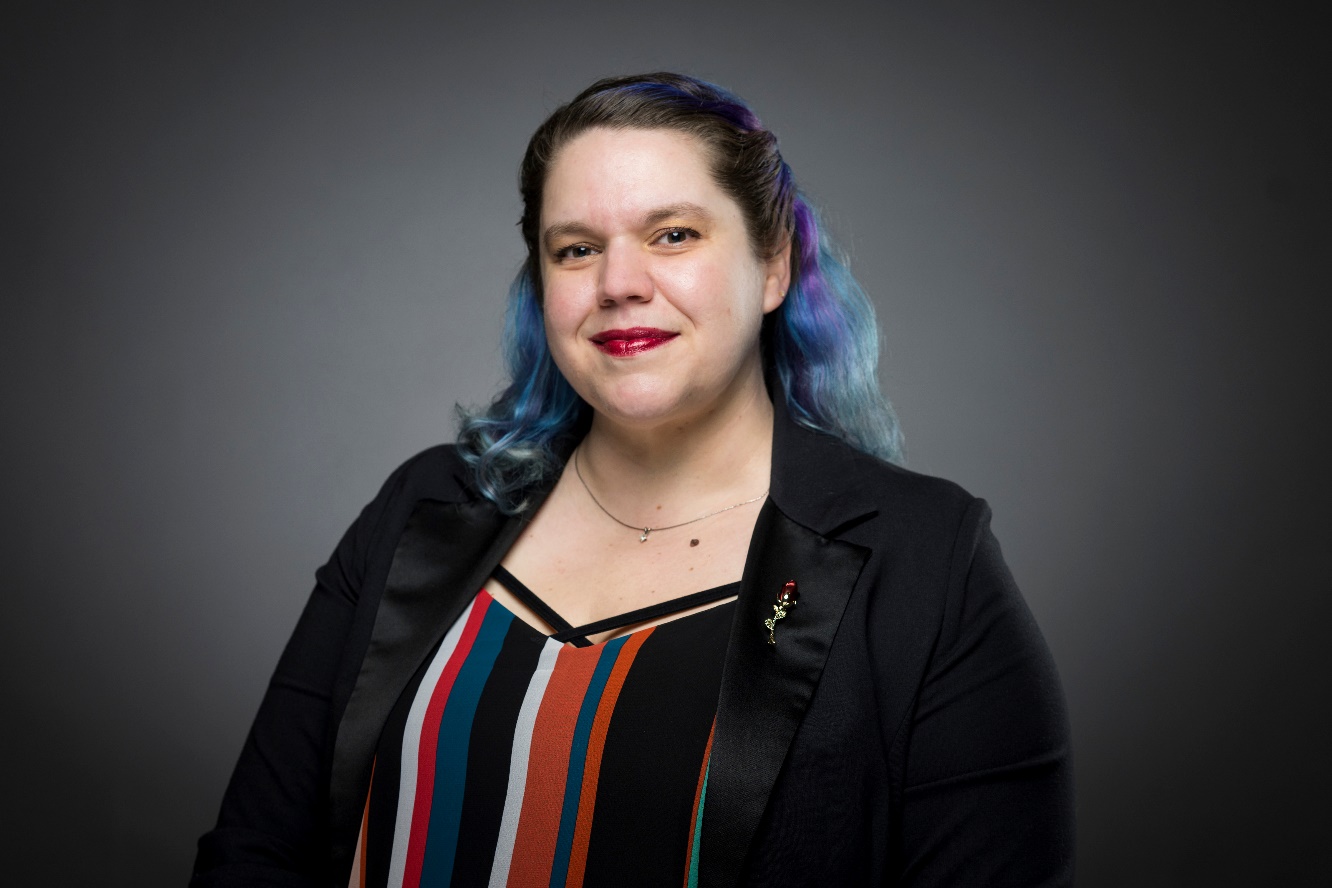 Emily Payne
Assistant Director
Aaron Shonk
Senior Director
Paul DuBois
Director
Elizabeth Ocampo
Director
OREGON STATE UNIVERSITY
2
[Speaker Notes: OSU Foundation is a 501c3 organization, separate from the university, tasked with receiving and administering charitable contributions supporting OSU. Through OSU Foundation, the university has an easy avenue to receive contributions from donors -- individuals or organizations -- interested in a charitable tax deduction. 

The OSU Foundation’s office of Foundation Relations is a four-person team, who each manage relationships with a portfolio of non-profits and private foundations. We support work across campus to develop and submit proposals to private foundations. Aaron Shonk is the Senior Director and works with university priority foundations like Murdock Charitable Trust and Keck Foundation. Paul DuBois is the Director of Development and works with a lot of health science and RFP-driven foundations. Elizabeth Ocampo is the other Director and works with social science and direct service grantmakers. Emily Payne is the Assistant Director and works with grants under $50,000.]
Foundation Relations Services
The OSU Foundation Office of Foundation Relations is here to help get you funding

Prospect research, vetting
Relationship development with private foundations
Proposal review, editing, and submission
Post-award report coordination and submission
Grant writing and proposal development training
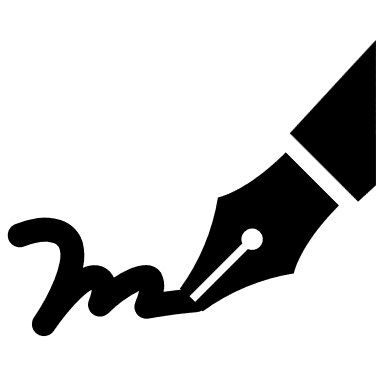 OREGON STATE UNIVERSITY
3
[Speaker Notes: The office provides five services to OSU faculty and staff interested in pursuing grant funding through private foundations: 

Research on private foundations
       - Prospect research for your need or program
Relationship development with private foundations
 - liaise with foundation staff, attend trainings, obtain information, provide stewardship
Grant review and editing
Training
       - Faculty training sessions
       - One-on-one consulting
       - New faculty training
       - Topic-based trainings (narratives, budgets, evaluations, prospect research, etc.) – You can find copies of previously held trainings on our website

The services of this office are available to everyone who is interacting with a private foundation, regardless if their proposal will go through the Office of Sponsored Research and Award Administration (OSRAA) or through OSU Foundation. In fact, most grants go through OSRAA, and that is preferred.]
Foundation Relations Services
We work closely with: 

All OSU Colleges, Centers & Institutes
The Research Office 
Private funding organizations

Contact us early in your process!
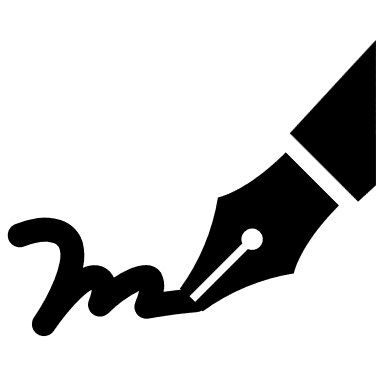 OREGON STATE UNIVERSITY
4
[Speaker Notes: Consider us the glue that connects all the various groups involved in a proposal.

OSU Colleges, Centers & Institutes – from our vantage point into all colleges, centers and institutes, we may know others in units outside your own who are doing related or complementary research. We can make introductions

Research Office – most grants (99%) go through OSRAA, so we’re frequent partners in helping submissions to private foundations through the research office go smoothly. We work with them on limited submissions opportunities, and we help enact university-level strategies for research development and external partnerships. We’re good early partners for working out the logistics of which office the application goes through and determining the appropriate indirect cost rate.

We develop long-term relationships with private foundations and other nonprofit funders. Information on OSU’s history of engagement with them may be really useful in making your proposal more likely to be funded.

For all these reasons, make OSU Foundation’s Foundation Relations team an early contact when you’re beginning to work toward submitting a grant.]
Playing Matchmaker
The Foundation Relations team works to match funding opportunities with OSU faculty and programs.
You can help!
Share your research topic/project idea and vision with the FR team.
What problem does your work hope to solve?
What method do you plan to use?
Who does your work benefit? Be specific!
How is society improved through your efforts? What is the impact?
OREGON STATE UNIVERSITY
5
[Speaker Notes: Reach out to any one of us to discuss your project. We are always interested in hearing about your work and what you are looking for. Send us an email, ask for a zoom call, whatever works best for you. We here to help!]
Contact us
Aaron Shonk, Senior Director
Aaron.Shonk@osufoundation.org


Elizabeth Ocampo, Director
Elizabeth.Ocampo@osufoundation.org
Paul DuBois, Director
Paul.DuBois@osufoundation.org 


Emily Payne, Assistant Director
Emily.Payne@osufoundation.org
Questions?
OSU FOUNDATION
7